PUMPKINS
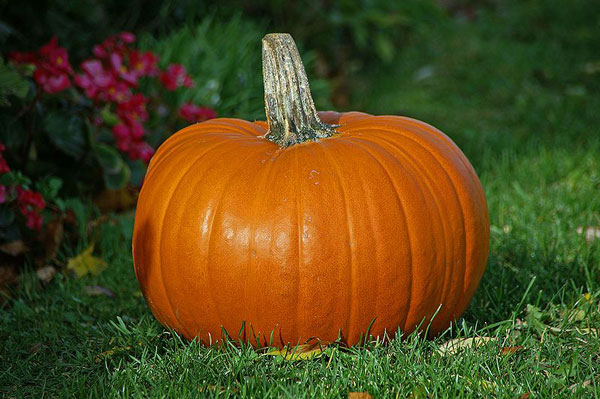 There are various types of pumpkins.
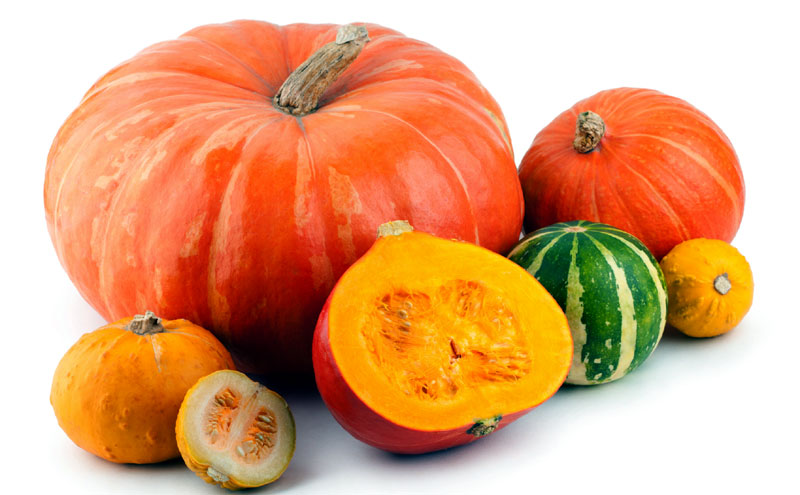 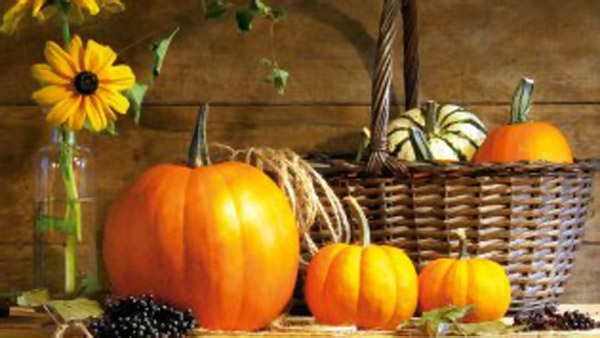 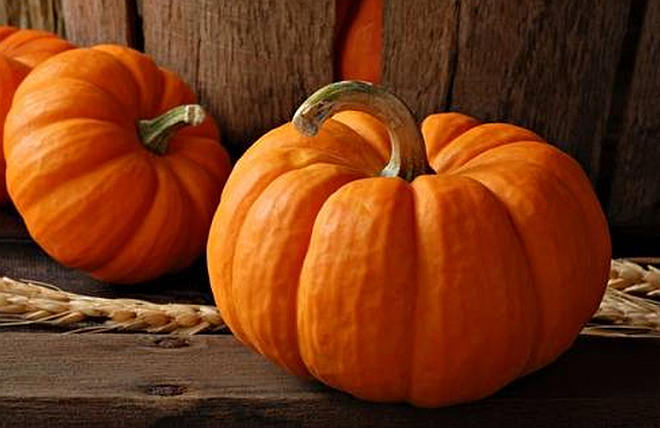 The color of
pumpkins is derived
from the orange 
pigments .
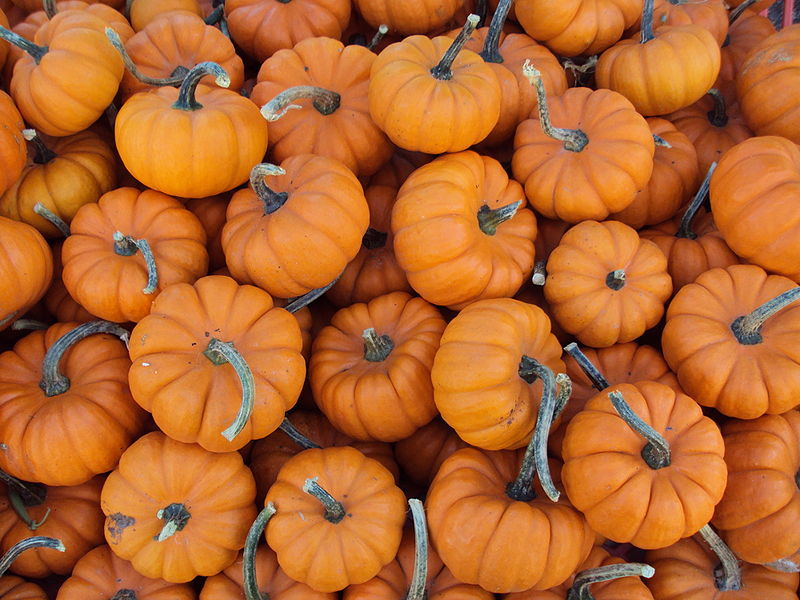 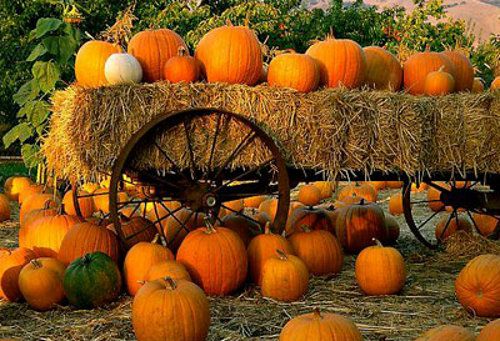 HALLOWEEN PUMPKINS

                                    PUMPKINS ARE CUT
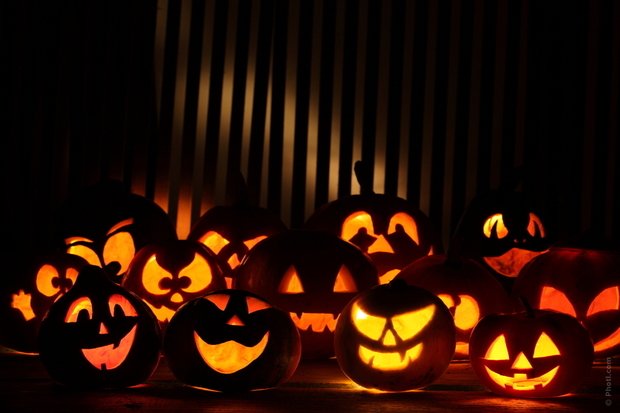 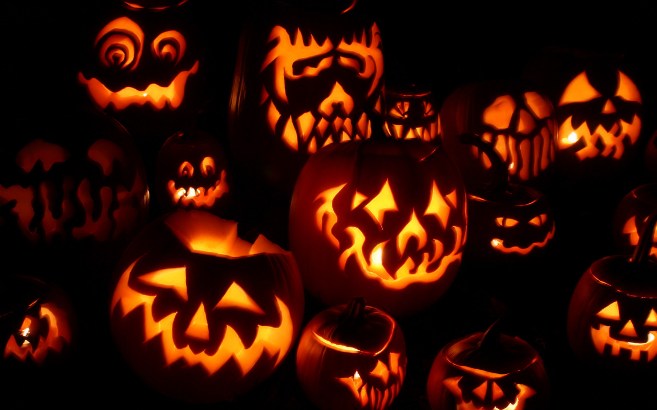 Pumpkins are commonly 
carved into decorative
lanterns called 
jack-o'-lanterns for the
Halloween season in
North America.
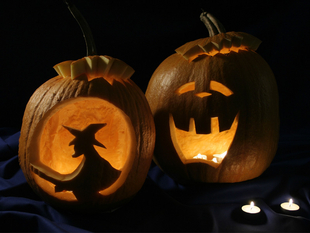 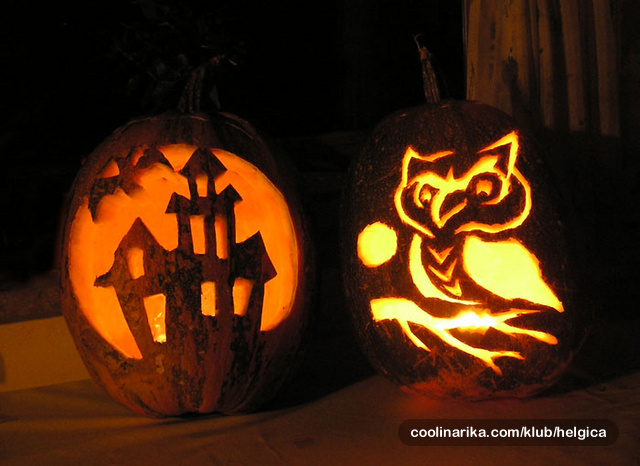 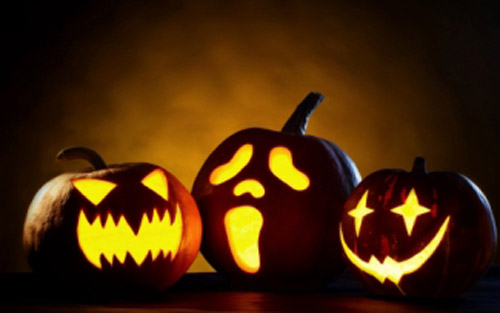 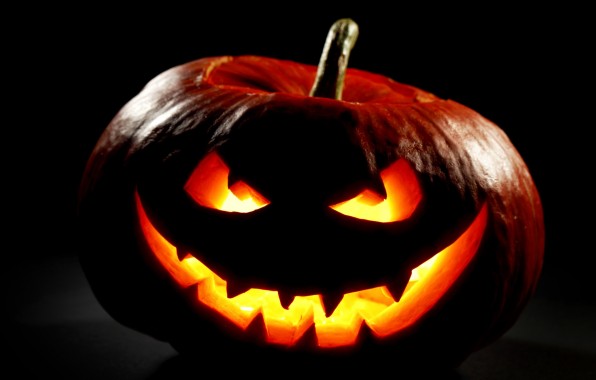